CompSci 101Introduction to Computer Science
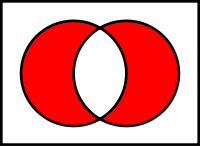 Oct 17, 2017
Prof. Rodger
cps101 fall2017
1
Enjoy a taste of the NC State Fair!
Fudge


Salt Water Taffy
cps101 fall2017
2
Exam 1… on Gradescope
Use YOURNETID@duke.edu for email
Solutions posted – request regrades til Oct 24
Ask for regrade on gradescope
Try working problem you missed first
Then look at solution

Once you think you understand
Get blank sheet of paper – try again
Understand all solutions
cps101 fall2017
3
Exam 1 scores
85 85 85 85 85 
84 84 84 84 84 84 84 84 84 
83 83 83 83 83 83 83 83 83 83 83 83 83 
82 82 82 82 82 82 82 82 82 82 82 82 82 82 82 82 82 
81 81 81 81 81 81 81 81 81 81 81 81 81 81 81 81 81 81 
80 80 80 80 80 80 80 80 80 80 80 80 80 80 80 80 80 80 
79 79 79 79 79 79 79 79 79 79 79 79 79 79 79 79 79 79 79 79 79 79 
78 78 78 78 78 78 78 78 78 78 78 78 78 78 78 78 
77 77 77 77 77 77 77 77 77 77 77 77 77 77 77 77 77 77 77 
76 76 76 76 76 76 76 76 76 
75 75 75 75 75 75 75 75 75 75 75 75 75 75 75 75 
74 74 74 74 74 74 74 74 74 74 
73 73 73 73 73 73 73 73 73 73 73 73 73 73 73 73 
72 72 72 72 72 72 72 72 72 72 72 72 72 72 72 72 
71 71 71 71 71 71 71 71 71 71 71 71 
70 70 70 70 70 70 70 70 
69 69 69 69 69 69 69 69 69 69 69 
68 68 68 68 68 
67 67 67 67 
66 66 66 66 66 66 
65 65 65 65 65 65 
64 64 64 64 
63 63 
62 62 62 62 62 62 
61 61 61 61 61 61 61 
60 60 60 60 60 60
59 59 
58 58 58 58 58 
57 57 57 
56 56 56 
55 
54 54 54 54 
53 53 
52 52 52 
51 51 51 
50 
48 
47 
46 
45 45 
43 
40 40 40 
38 38 38 38 38 
36 
34 
30 
28 
26 
23 
21 
8
cps101 fall2017
4
}Wow
Exam 1 scores
85 85 85 85 85 
84 84 84 84 84 84 84 84 84 
83 83 83 83 83 83 83 83 83 83 83 83 83 
82 82 82 82 82 82 82 82 82 82 82 82 82 82 82 82 82 
81 81 81 81 81 81 81 81 81 81 81 81 81 81 81 81 81 81 
80 80 80 80 80 80 80 80 80 80 80 80 80 80 80 80 80 80 
79 79 79 79 79 79 79 79 79 79 79 79 79 79 79 79 79 79 79 79 79 79 
78 78 78 78 78 78 78 78 78 78 78 78 78 78 78 78 
77 77 77 77 77 77 77 77 77 77 77 77 77 77 77 77 77 77 77 
76 76 76 76 76 76 76 76 76 
75 75 75 75 75 75 75 75 75 75 75 75 75 75 75 75 
74 74 74 74 74 74 74 74 74 74 
73 73 73 73 73 73 73 73 73 73 73 73 73 73 73 73 
72 72 72 72 72 72 72 72 72 72 72 72 72 72 72 72 
71 71 71 71 71 71 71 71 71 71 71 71 
70 70 70 70 70 70 70 70 
69 69 69 69 69 69 69 69 69 69 69 
68 68 68 68 68 
67 67 67 67 
66 66 66 66 66 66 
65 65 65 65 65 65 
64 64 64 64 
63 63 
62 62 62 62 62 62 
61 61 61 61 61 61 61 
60 60 60 60 60 60
59 59 
58 58 58 58 58 
57 57 57 
56 56 56 
55 
54 54 54 54 
53 53 
52 52 52 
51 51 51 
50 
48 
47 
46 
45 45 
43 
40 40 40 
38 38 38 38 38 
36 
34 
30 
28 
26 
23 
21 
8
}Yes
Get
Tutor
}Ok
cps101 fall2017
5
Exam 1 stats
Average:   70.9/86
Median:     74.5/86


See your email about small group tutoring or private tutors
cps101 fall2017
6
Announcements
Reading and RQ due next time
Assignment 5 out today 
APT 4 due Thursday, APT 5 out partially
Lab 6 this week
Read APT Anagramfree and Assignment 5 before going to lab!

Today:
list comprehension – shortcut for building a list
Sets – new way to organize data
cps101 fall2017
7
APT MorseLikeCode
compsci101  fall 2017
8
Solving APT MorseLikeCode
Put library in a different format?
[“H -”, “E .”, “L -.”, “O ..”]	
1) list of lists?
lib =  [ [“H”, “-”], [“E”, “.”], [“L”, “-.”], [“O”,”..”] ]
2) 2 parallel lists?
letters = [“H”, “E”, “L”, “O”]
codes = [“-”, “.”, “-”, “..”]
ith item in letters corresponds to ith item in codes
compsci101  fall 2017
9
[Speaker Notes: What do you do instead? If “…” in alist, then set pos
Started? Consider writing a function helper

If time look at other apts such as minPalindrome]
Solving APT MorseLikeCode
Put library in a different format?
[“H -”, “E .”, “L -.”, “O ..”]	
1) list of lists?
lib =  [ [“H”, “-”], [“E”, “.”], [“L”, “-.”], [“O”,”..”] ]
2) list of strings?
lib = [“H”, “-”, “E”, “.”, “L”, “-.”, “O”,”..”] 
code in pos i corresponds to letter in pos i-1
3) 2 parallel lists?
letters = [“H”, “E”, “L”, “O”]
codes = [“-”, “.”, “-”, “..”]
code in pos i corresponds to letter in pos i
10
[Speaker Notes: What do you do instead? If “…” in alist, then set pos
Started? Consider writing a function helper

If time look at other apts such as minPalindrome]
Solving problems – APT MorseLikeCode
Compare find vs index
find with string – returns -1 when not found
index with list – CRASHES if not there!
You can’t say: pos = alist.index(“…”)
Instead: if “…” in alist:
                       pos = alist.index(“…”)
compsci101  fall 2017
11
[Speaker Notes: What do you do instead? If “…” in alist, then set pos
Started? Consider writing a function helper

If time look at other apts such as minPalindrome]
MorseLikeCode cont
Write helper function – for a code, determine the letter for that code using the library
Send library in new format

def codeToSymbol(library, code)

     return letter
cps101 fall2017
12
Back to Lists …Build a list from another list
Given a list of numbers, create a second list of every number squared.
nums = [8, 3, 5, 4, 1]
sqnums = []
for v in nums:
    sqnums.append(v*v)
print sqnums

[64, 9, 25, 16, 1]
cps101 fall2017
13
[Speaker Notes: We saw this example last time
There are three steps to build the list – initialize, loop over every item, for each item put a new element in the new list]
List Comprehension - Short cut way to build a list
Take advantage of patterns, make a new list based on per element calculations of another list

Format: 
[<expression with variable> for <variable> in <old list>]
Example:
nums = [8, 3, 5, 4, 1]
sqnums =  [v*v  for v in nums]
14
These result in the same list!
nums = [8, 3, 5, 4, 1]

sqnums = []
for v in nums:
    sqnums.append(v*v)


sqnums =  [v*v  for v in nums]
1)
2)
cps101 fall2017
15
[Speaker Notes: Short cut!]
Examples of List Comprehensionsbit.ly/101f17-1017-1
nums = [4, 3, 8]
x = [v for v in nums]
x = [2 for v in nums]
x = sum([v*2 for v in nums])
x = [v+5 for v in nums][1]
x = [ nums[len(nums)-i -1] for i          	    in range(len(nums)) ]
cps101 fall2017
16
Creating a list with just the even numbers
nums = [8, 3, 5, 4, 1]
evennums = []
for v in nums:
    if v % 2 == 0:
        evennums.append(v)
print evennums

[8, 4]
cps101 fall2017
17
List Comprehension with Filtering
Create list and use “if” to filter out elements to the list
Format:
[<expression with variable> for <variable> in <old list> if <filter with variable> ]

Example:   nums = [8, 3, 5, 4, 1]
evennums =
    [v for v in nums if v%2==0]
cps101 fall2017
18
[Speaker Notes: Same thing as before]
More on List Comprehensionswww.bit.ly/101f17-1017-2
names = [“Bo”, “Moe”, “Mary”, “Aaron”, “Joe”]
What is the list for the following:
1) [w for w in names if w.endswith(“e”)]
2) [w for w in names if w.lower()[0] > ‘c’]
3) [j+1 for j in range(20) if (j%3) == 0]
4) [i*2 for i in [j+1 for j in range(20) 
             if (j%3) == 0] if i*i > 19]
cps101 fall2017
19
More on List Comprehensionsbit.ly/101f17-1017-3
Problem: Given a list of strings, return the longest string. If there are more than one of that length, return the first such one.
   fruit = [‘kiwi’, ‘plum’, ‘orange’, ‘lemon’, ‘banana’]
  Use a list comprehension for this problem
cps101 fall2017
20
[Speaker Notes: Answer below





[w for w in words if len(w) == max([len(x) for x in words])][0]]
Richard Stallman
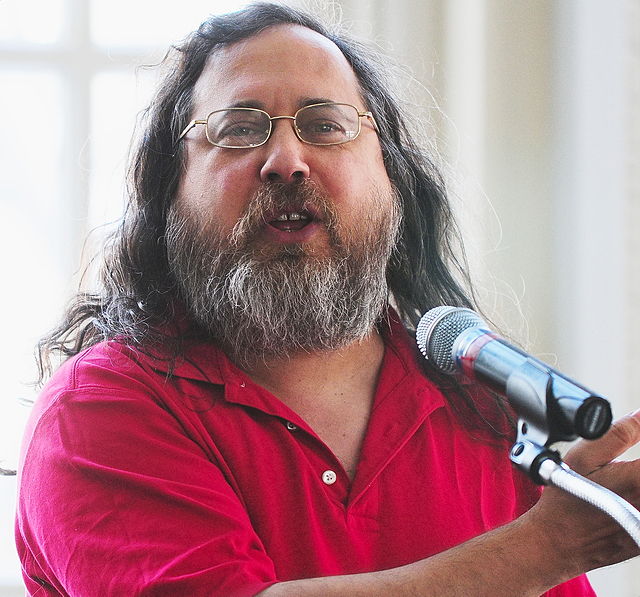 MacArthur Fellowship (Genious grant)
ACM Grace Murray Hopper award
Started GNU – Free Software Foundation (1983)
GNU Compiler Collection
GNU Emacs
cps101 fall2017
21
a
[Speaker Notes: Lived in his office at MIT until 1998
Came to Duke in 1997 – brought three people with him including a film maker]
Python Sets
Set – unordered collection of distinct items
Unordered – can look at them one at a time, but cannot count on any order
Distinct - one copy of each
Operations on sets:
Modify: add, clear, remove
Create a new set: difference(-), intersection(&), union (|), symmetric_difference(^)
Boolean: issubset <=, issuperset >=
Can convert list to set, set to list
Great to get rid of duplicates in a list
cps101 fall2017
22
List vs Set
List
Ordered, 3rd item, can have duplicates
Example:     x =[4, 6, 2, 4, 5, 2, 4]
Set
No duplicates, no ordering
Example:   y = set(x)
Both
Add, remove elements
Iterate over all elements
2
6
5
4
cps101 fall2017
23
[Speaker Notes: With a list you can tell the ith item, they are ordered. You can have duplicates.
Can add elements to both, you can iterate over all elements in both]
Summary (from wikibooks)
set1 = set()                   # A new empty set
set1.add("cat")                # Add a single member
set1.update(["dog", "mouse"])  # Add several members
set1.remove("cat“)             # Remove a member - error if not                  					there
print set1
for item in set1:              # Iteration or “for each element”  print item
print "Item count:", len(set1) # Length, size, item count
isempty = len(set1) == 0       # Test for emptiness
set1 = set(["cat", "dog"])     # Initialize set from a list
set3 = set1 & set2             # Intersection
set4 = set1 | set2             # Union
set5 = set1 - set3             # Set difference
set6 = set1 ^ set2             # Symmetric difference (elements in 					either set but not both)
issubset = set1 <= set2        # Subset test
issuperset = set1 >= set2      # Superset test
set7 = set1.copy()             # A shallow copy (copies the set, not 					the elements)
set8.clear()                   # Clear, empty, erase
cps101 fall2017
24
Creating and changing a set
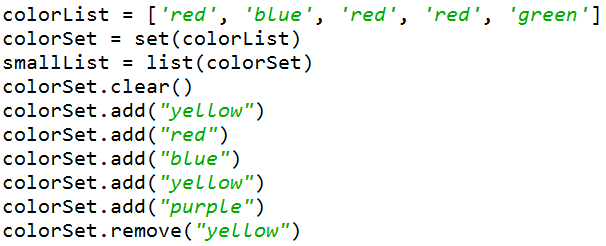 What is the value of smallList and colorSet 
after this code executes?
cps101 fall2017
25
Creating and changing a set
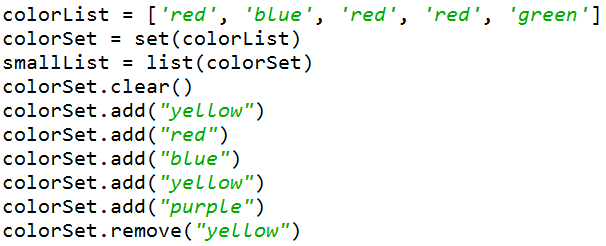 smallList = [‘red’, ‘green’, ‘blue’]       order? 
colorSet = set([“purple”, “red”, “blue”])  order?
26
Set Operations
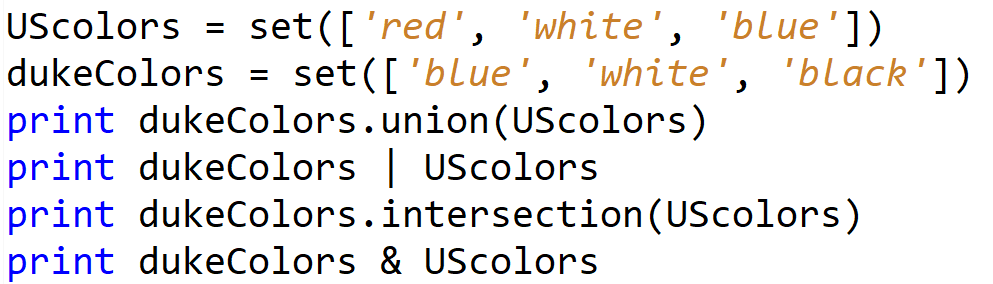 cps101 fall2017
27
Set Operations
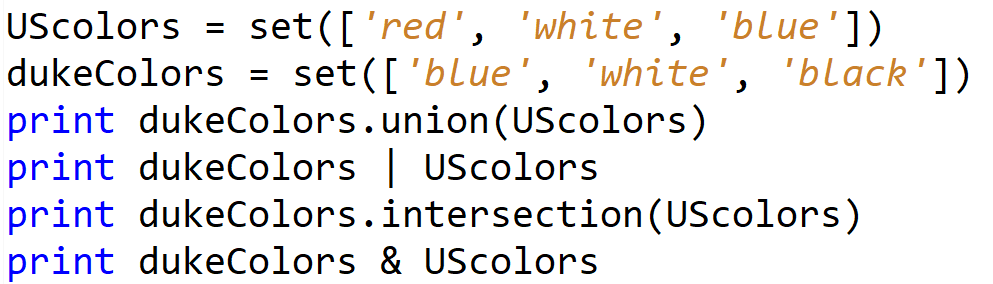 set(['blue', 'black', 'white', 'red'])
set(['blue', 'black', 'white', 'red'])
set(['blue', 'white'])
set(['blue', 'white'])
cps101 fall2017
28
Set Operations
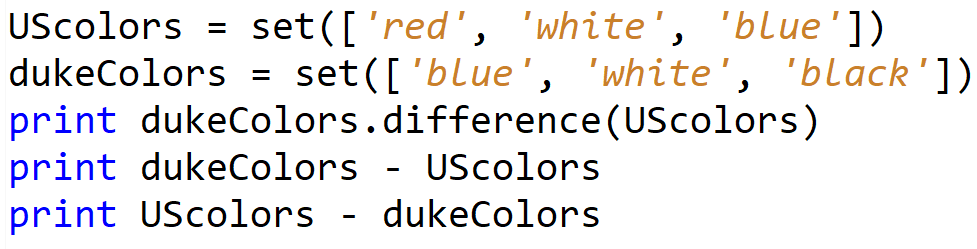 cps101 fall2017
29
Set Operations
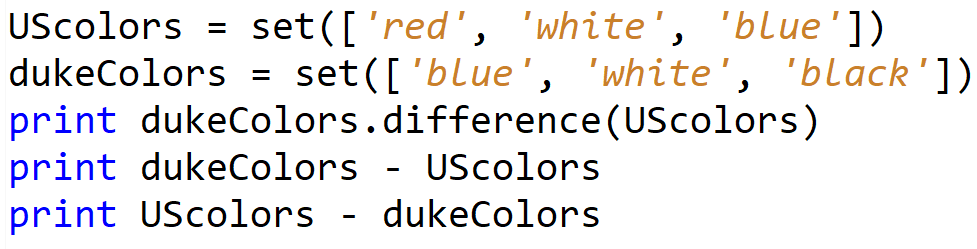 set(['black'])
set(['black'])
set(['red'])
cps101 fall2017
30
Set Operations
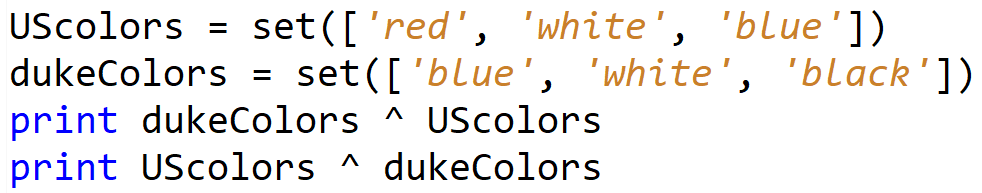 cps101 fall2017
31
Set Operations
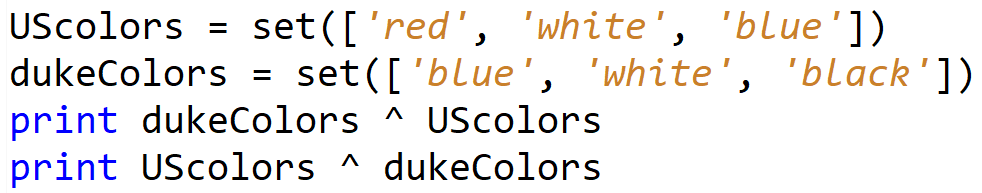 set(['black', 'red'])
set(['black', 'red'])
cps101 fall2017
32
Set Examplesbit.ly/101f17-1017-4
poloClub = set(['Mary', 'Laura', 'Dell'])
rugbyClub = set(['Fred', 'Sue', 'Mary'])
Questions:
print [w for w in poloClub.intersection(rugbyClub)]
print poloClub.intersection(rugbyClub)
print [w for w in poloClub.union(rugbyClub)]
print poloClub.union(rugbyClub)
cps101 fall2017
33
Set Examples (cont)
lista = ['apple', 'pear', 'fig', 'orange', 'strawberry']
listb = ['pear', 'lemon', 'grapefruit', 'orange']
listc = [x for x in lista if x in listb]
listd = list(set(lista)|set(listb))
cps101 fall2017
34
Assignment 5 - Hangman
Guess a word given the number of letters.
Guess a letter
see if it is in the word and where.

Demo

Will start in lab
cps101 fall2017
35
APT AnagramFree
words = ["creation","sentence","reaction","sneak","star","rats","snake"] 

Returns: 4 


“star”   “rats”                    both have letters:  a r t s
“snake” “sneak”
“creation” “reaction”
“sentence”
cps101 fall2017
36